CKE.GP.12.05.(00).2014
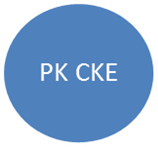 Network Diagram
TKP Pakar
KPKR
Legend:

Direct Communication
Indirect Communication